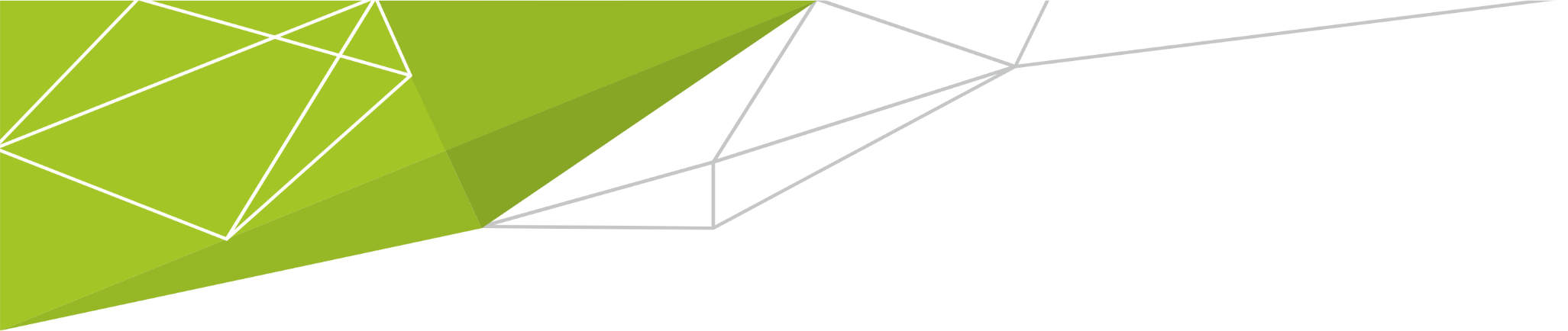 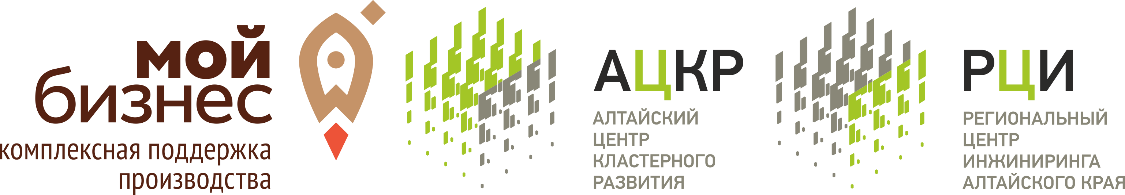 Инновационно-производственная 
инфраструктура поддержки субъектов МСП – Алтайский центр кластерного развития
Ляхов Дмитрий Алексеевич
Директор КАУ «Алтайский центр кластерного развития»
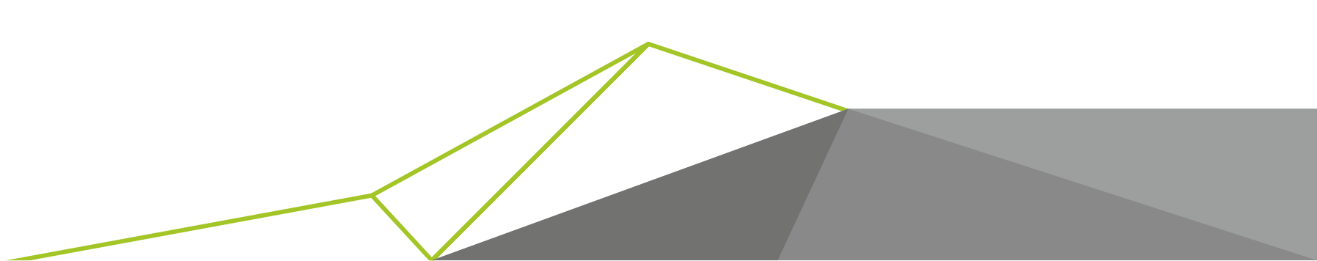 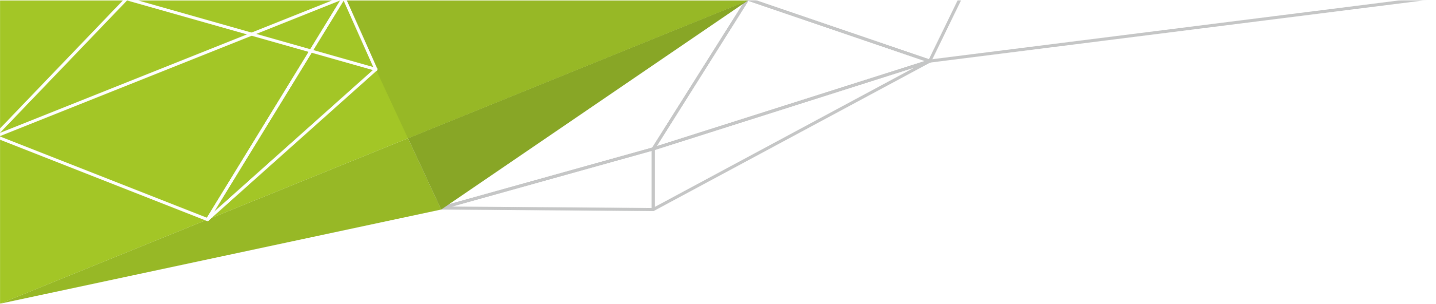 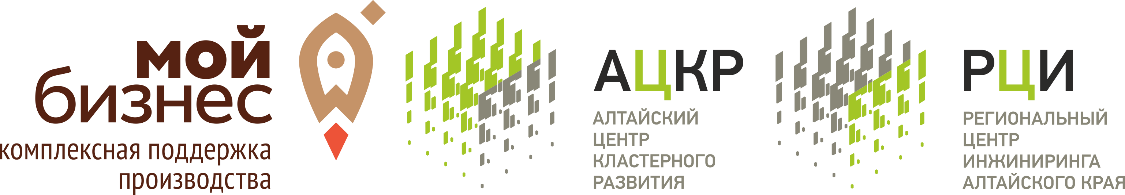 Направления 
деятельности АЦКР
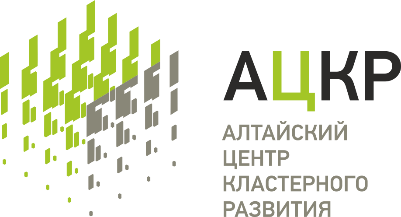 Региональный центр
 компетенций в сфере производительности труда 
(РЦК)
Центр кластерного 
развития 
(ЦКР)
Региональный 
центр инжиниринга (РЦИ)
Реализация 
кластерной 
политики
Содействие 
модернизации 
и внедрению 
инноваций
Реализация регионального 
проекта Алтайского края 
«Адресная поддержка повышения производительности труда 
на предприятиях»
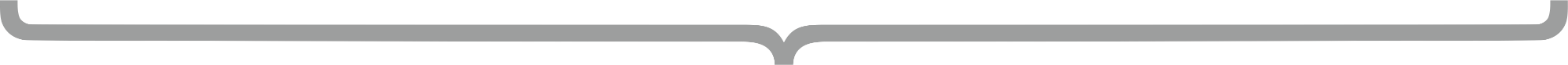 Формирование условий для развития 
инновационных предприятий региона 
и повышение их конкурентоспособности
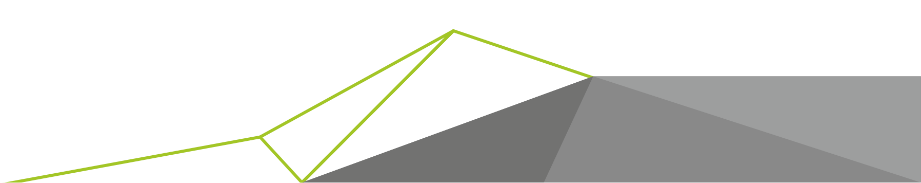 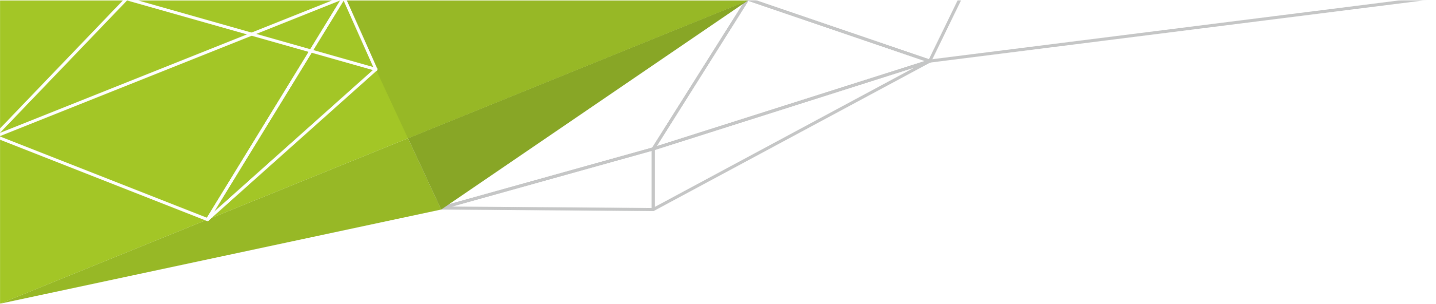 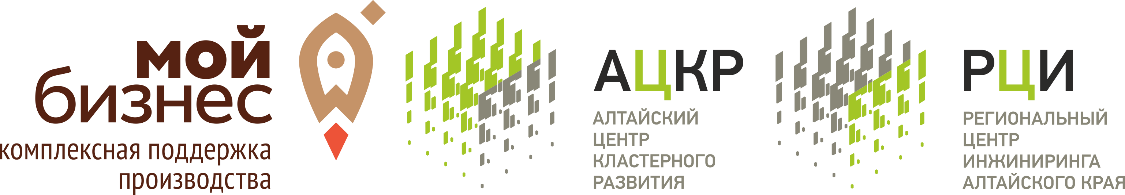 Центр кластерного развития
ЦЕЛЬ:
реализация региональной кластерной политики и содействие 
формированию экономических условий, способствующих инновационно-
технологическому и экономическому развитию предприятий
Кластерная политика Алтайского края
В настоящее время в регионе функционируют 
пять территориально-производственных кластеров 
по приоритетным направлениям развития края
Количество участников 
кластерных объединений
118
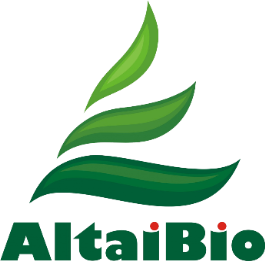 Более12 
тыс. человек
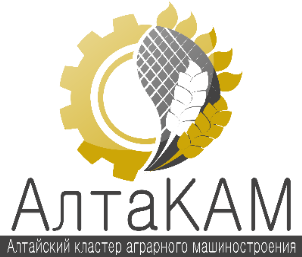 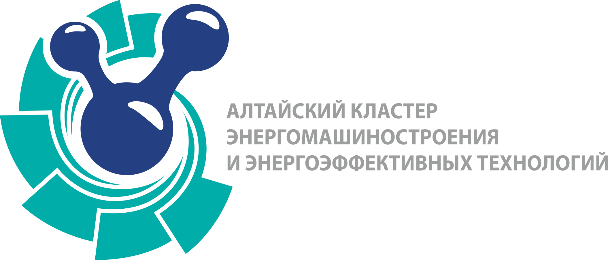 Численность работающих 
на предприятиях 
кластеров
3-5%
Ежегодный прирост 
выручки предприятий 
кластерных объединений
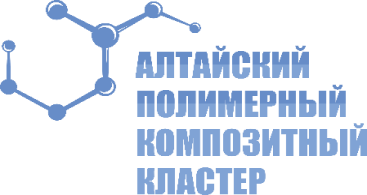 более 70
млрд рублей
Объем выручки
в 2022 году составил
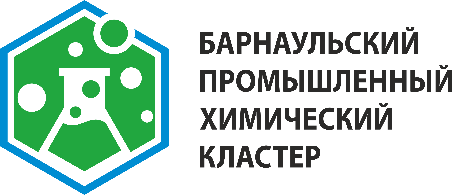 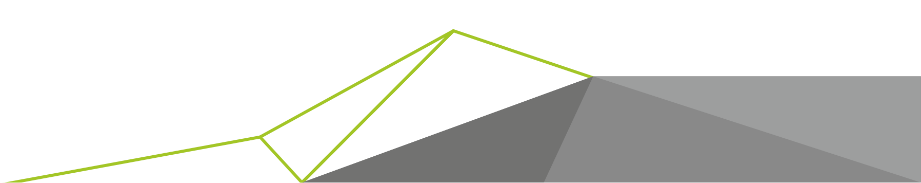 Создан в 2010 году
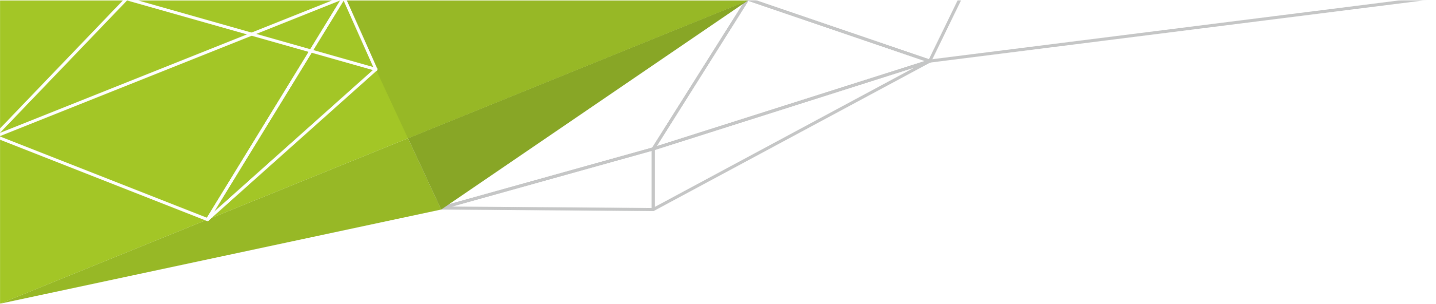 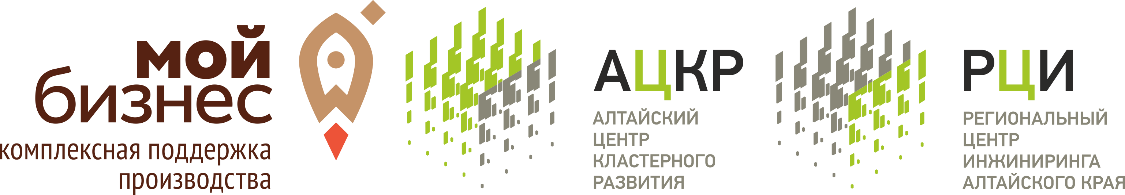 Региональный центр инжиниринга (РЦИ)
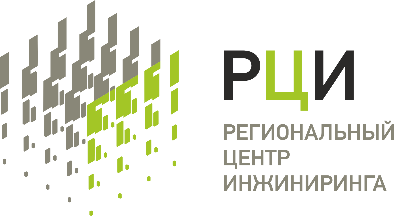 поддержка производственных предприятий  Алтайского края в вопросах развития, модернизации и внедрения инноваций, посредством софинансирования следующих услуг:
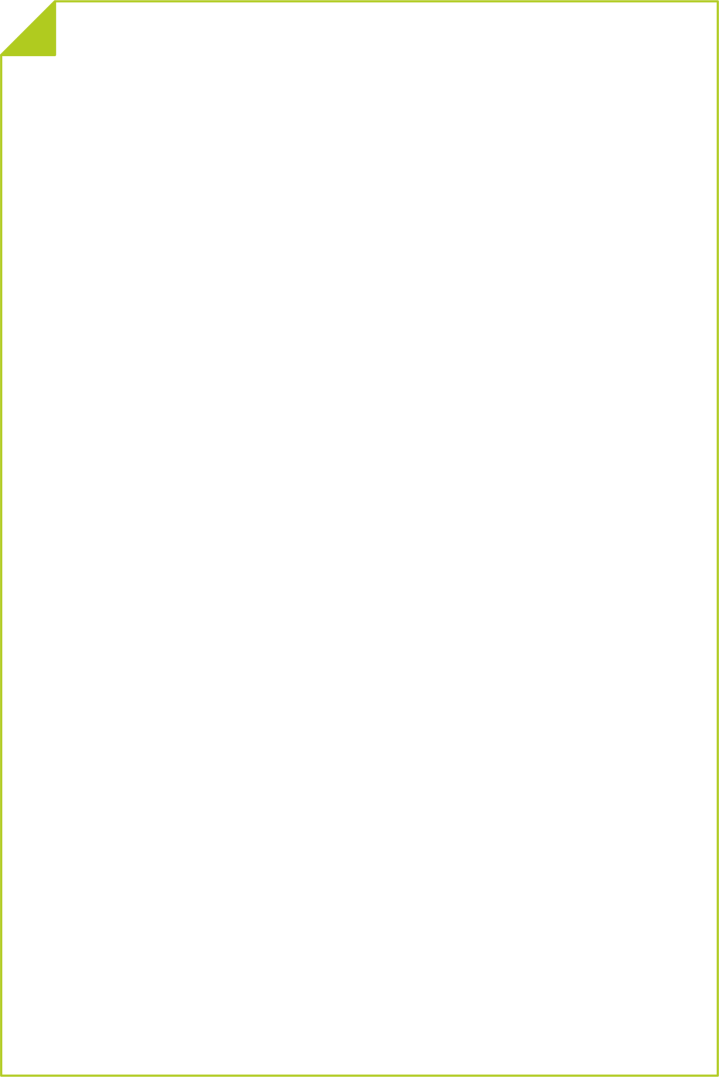 ЦЕЛЬ:
*финансирование
сертификация и декларирование выпускаемой продукции;
патентные услуги;
разработка бизнес-планов;
маркетинговые услуги; 
проведение управленческих и технических аудитов;
оказание проектно-конструкторских и испытательных услуг;
скоринговая оценка субъекта МСП
до 85%
стоимости услуги
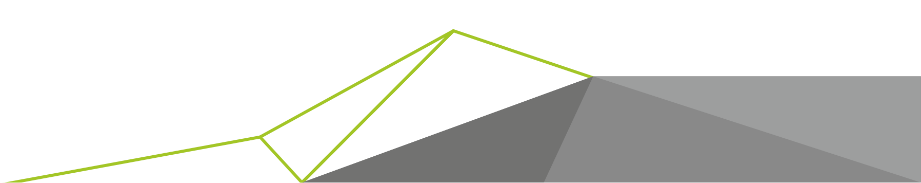 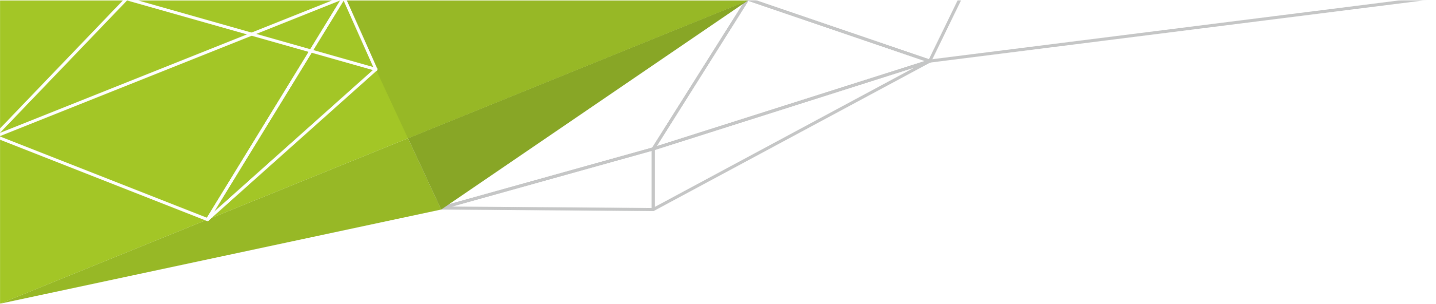 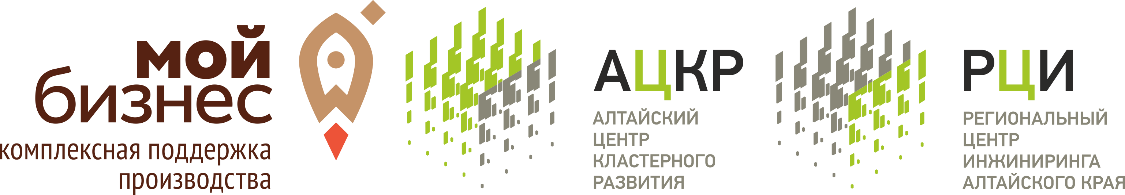 Региональный центр компетенций 
в сфере производительности труда
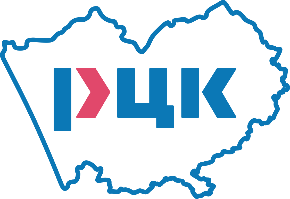 ЦЕЛЬ:
адресная поддержка повышения производительности труда 
на предприятиях Алтайского края – участниках национального проекта 
«Производительность труда»
Задачи РЦК
1
Реализация мероприятий по внедрению элементов бережливого производства на предприятиях-участниках (планирование и формирование изменений в выбранном потоке, создание проектного офиса, декомпозиция целей и т.д.)

Оптимизация производственных 
и офисных процессов

Организация обмена опытом в области повышения производительности труда между предприятиями
4
Обучение сотрудников необходимым знаниям и навыкам, в том числе 
на учебно-производственной 
площадке «Фабрика процессов»

Управление изменениями 
и мотивация сотрудников
5
2
3
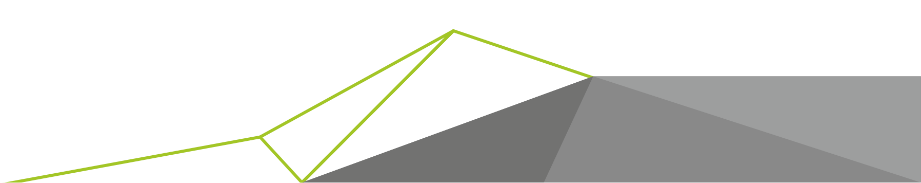 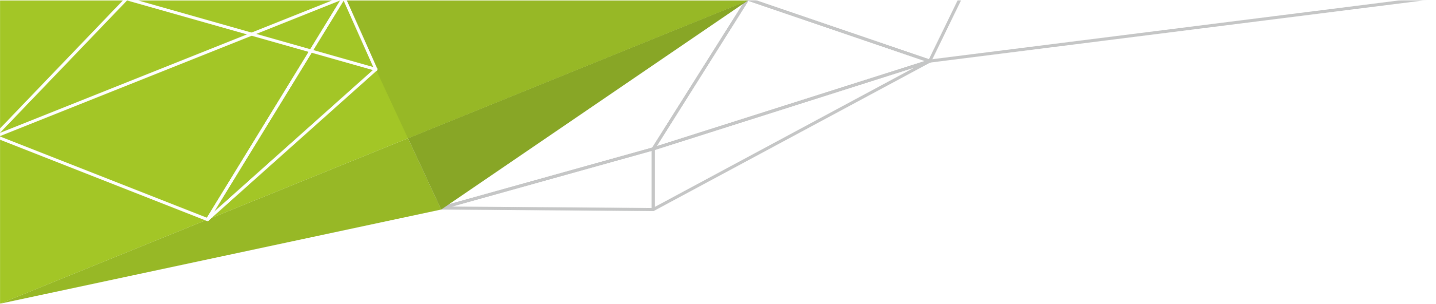 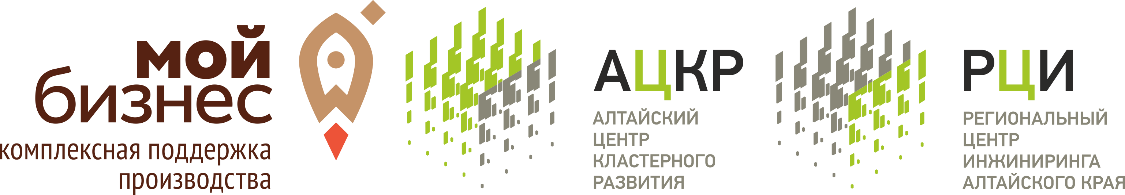 Субсидирование затрат 
Минэкономразвития Алтайского края
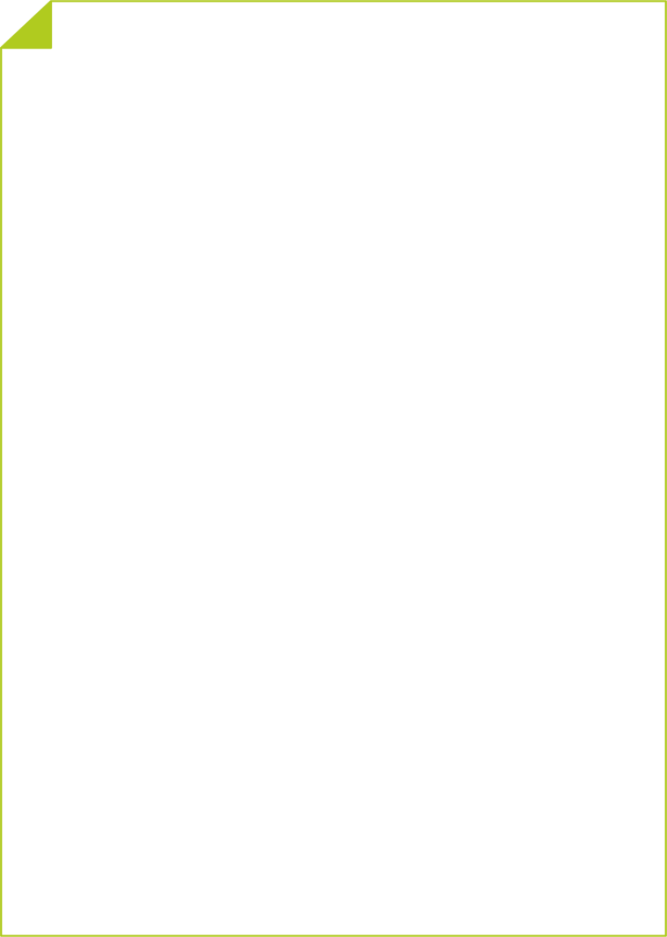 2023
год


29
компаний


19,4 млн. рублей
Возмещение 
части затрат, связанных 
с участием в межрегиональных и международных выставочно-ярмарочных мероприятиях
Постановления Правительства
 Алтайского края от 24.10.2017 № 377, от 31.07.2018 № 303
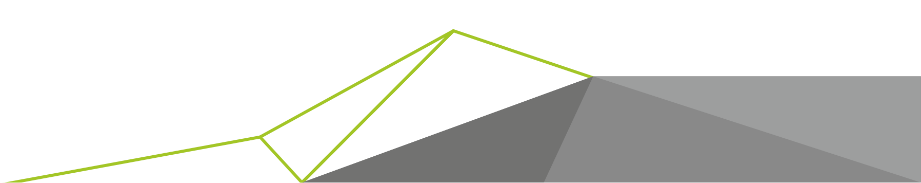 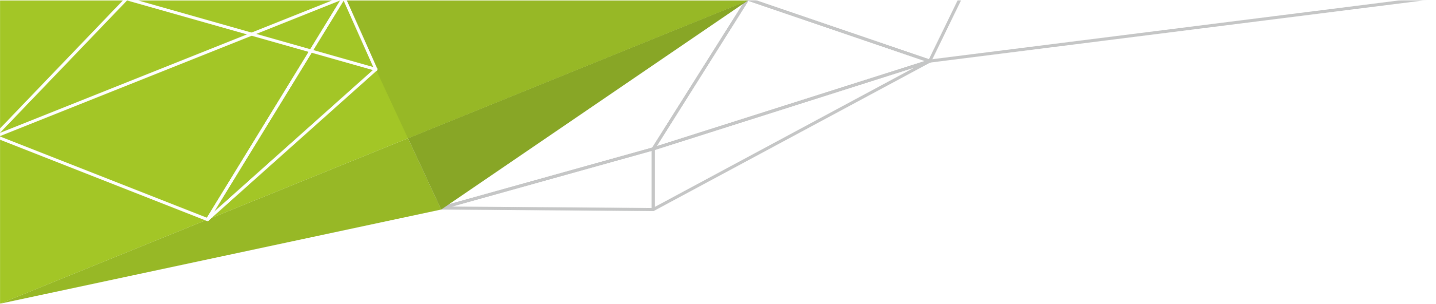 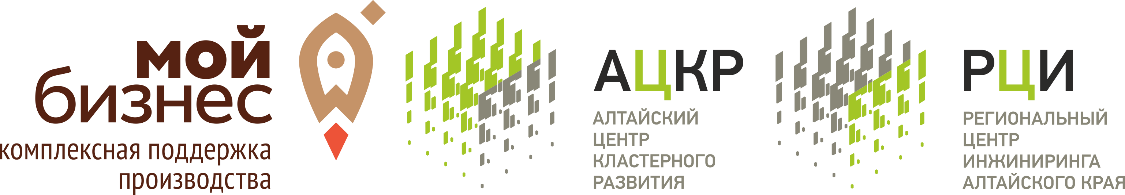 Федеральные меры государственной поддержки
В марте 2023 года в Алтайском крае определен региональный представитель Фонда «Сколково»
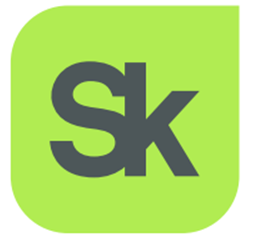 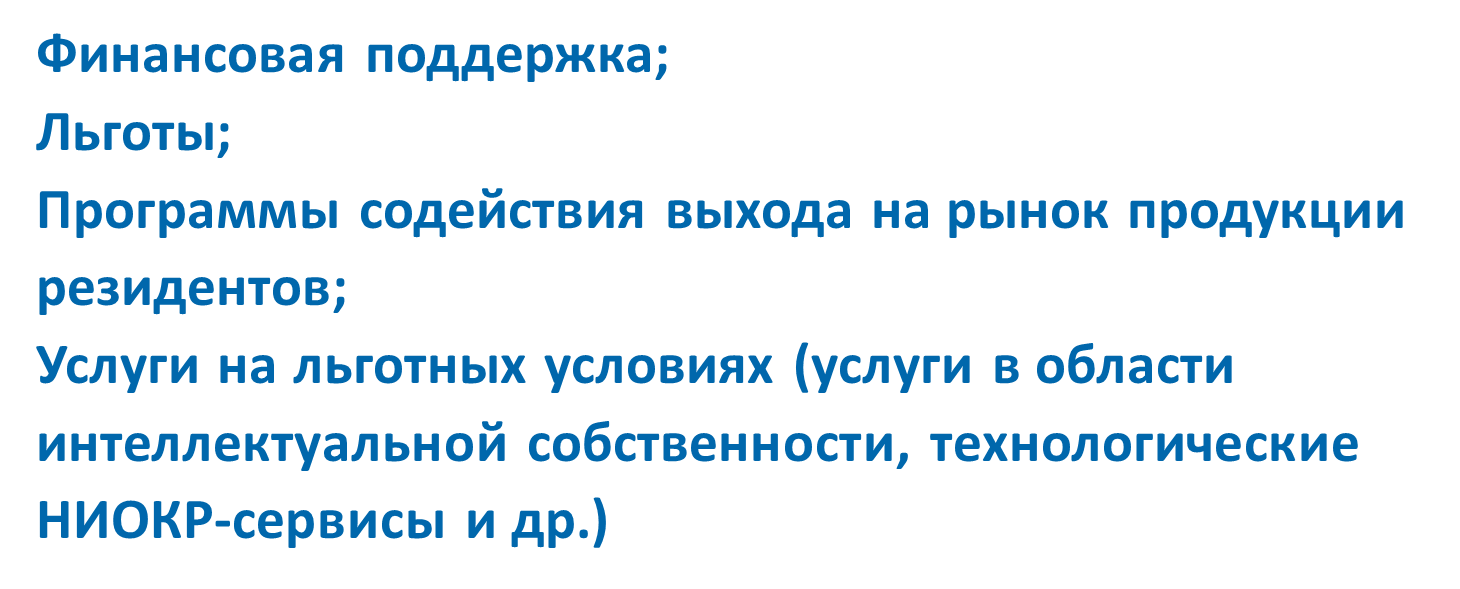 Преференции
для резидентов
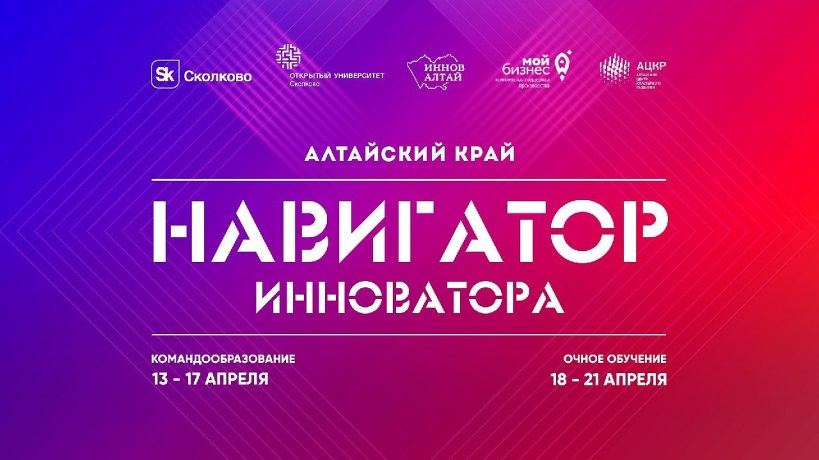 Преакселерационная программа Открытого университета «Сколково» – «Навигатор инноватора
Заявители:
Молодые ученые, инженеры, предприниматели, студенты и аспиранты, мечтающие создавать собственные инновационные технологические проекты
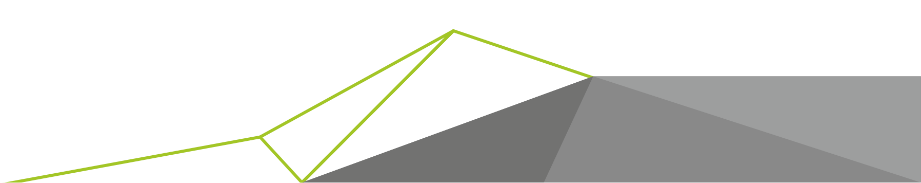 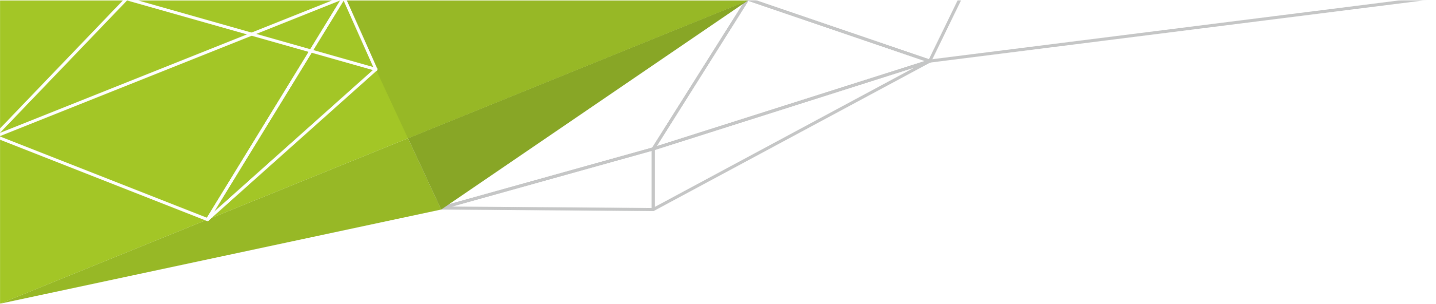 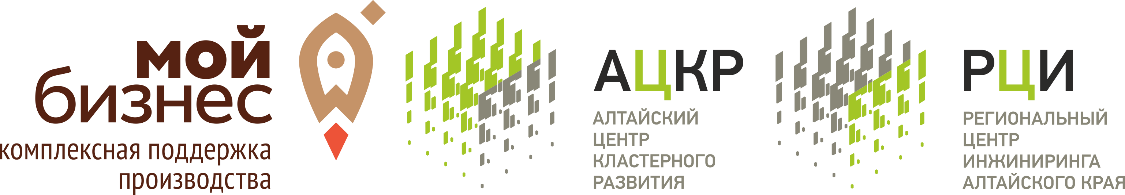 Федеральные меры государственной поддержки
Программа «Коммерциализация»
направлена на поддержку компаний, завершивших стадию НИОКР и планирующих создание или расширение производства инновационной продукции
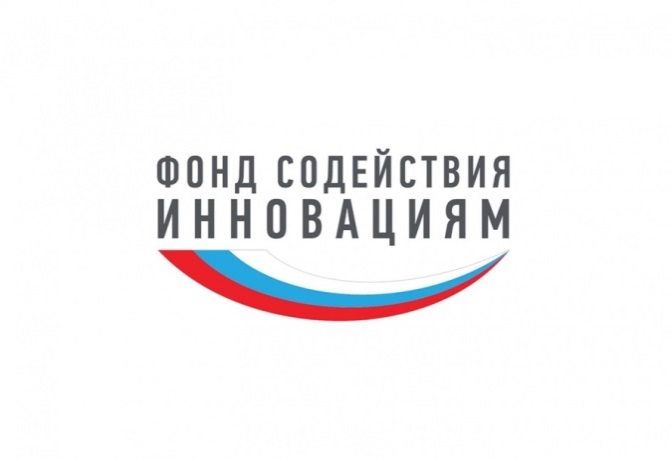 Участники – СМСП:
не имеющие действующих договоров гранта с Фондом;
завершившие стадию НИОКР; 
имеющие опыт продаж наукоемкой продукции.
Параметры поддержки:
размер гранта – не более 30 млн рублей;
срок гранта – 12 месяцев (2 этапа по 6 месяцев);
внебюджетное софинансирование (из собственных средств или средств инвестора) – не менее 50% суммы гранта;
направление расходов – коммерциализация результатов НИОКР.
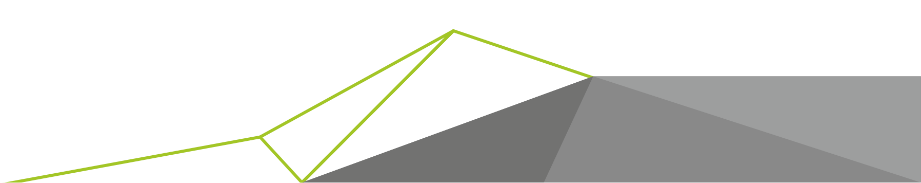 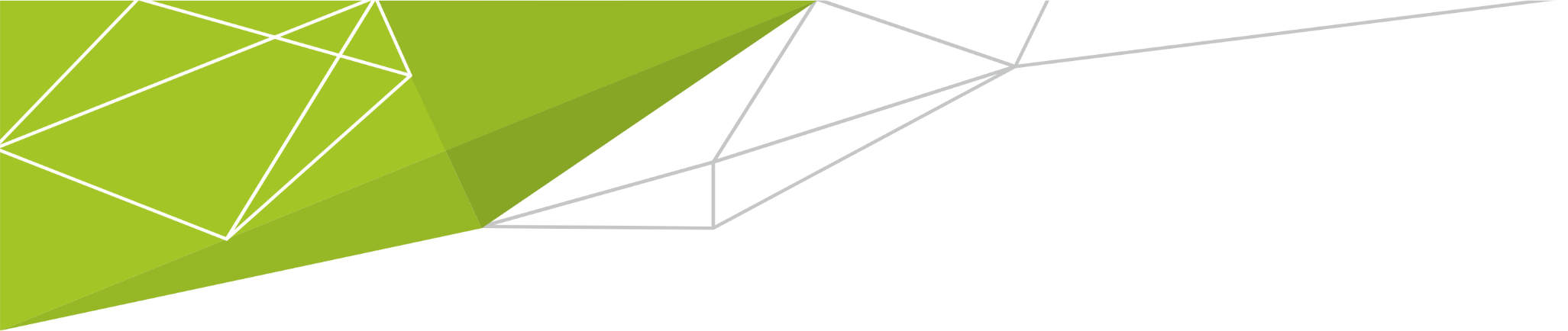 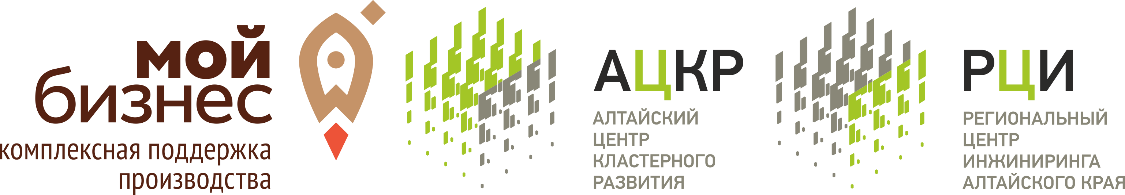 Спасибо за внимание!
Алтайский центр кластерного развития
656038, г. Барнаул, просп. Комсомольский, 118, каб. 210

8 (385-2) 20-65-14

http://ackr22.ru/     https://rci22.ru/
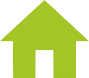 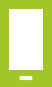 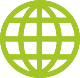 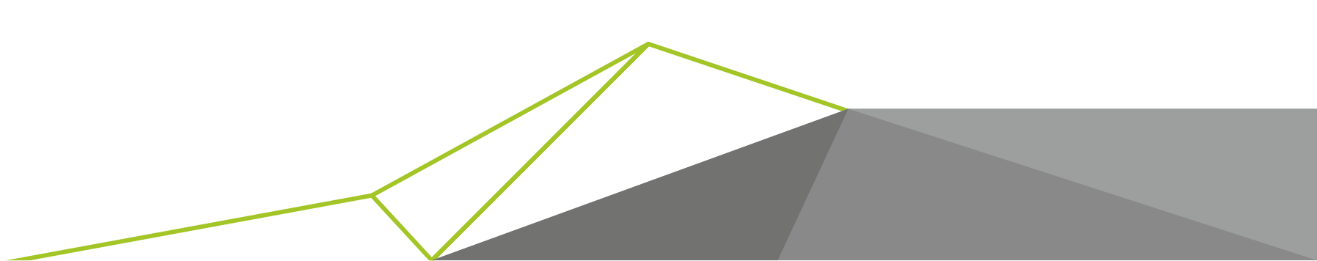